БОУ «Вохтожская  средняя общеобразовательная школа №2»
Интерактивный тест по теме    
 «New York, New York»
Автор-составитель:
Воротина Лилия Александровна, 
учитель английского языка высшей категории
Start
Вохтога, 2011
1) What is another name of New York?
America’s Big City
 America’s Big Orange
 America’s Big Apple
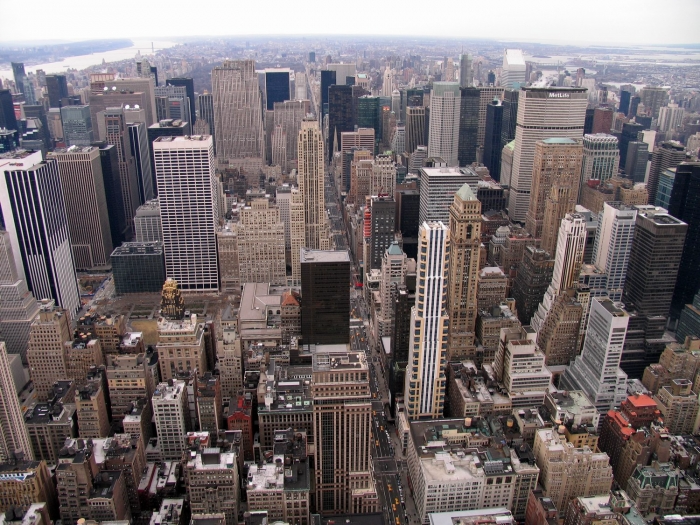 Well done!
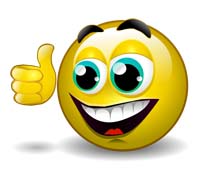 Try again!
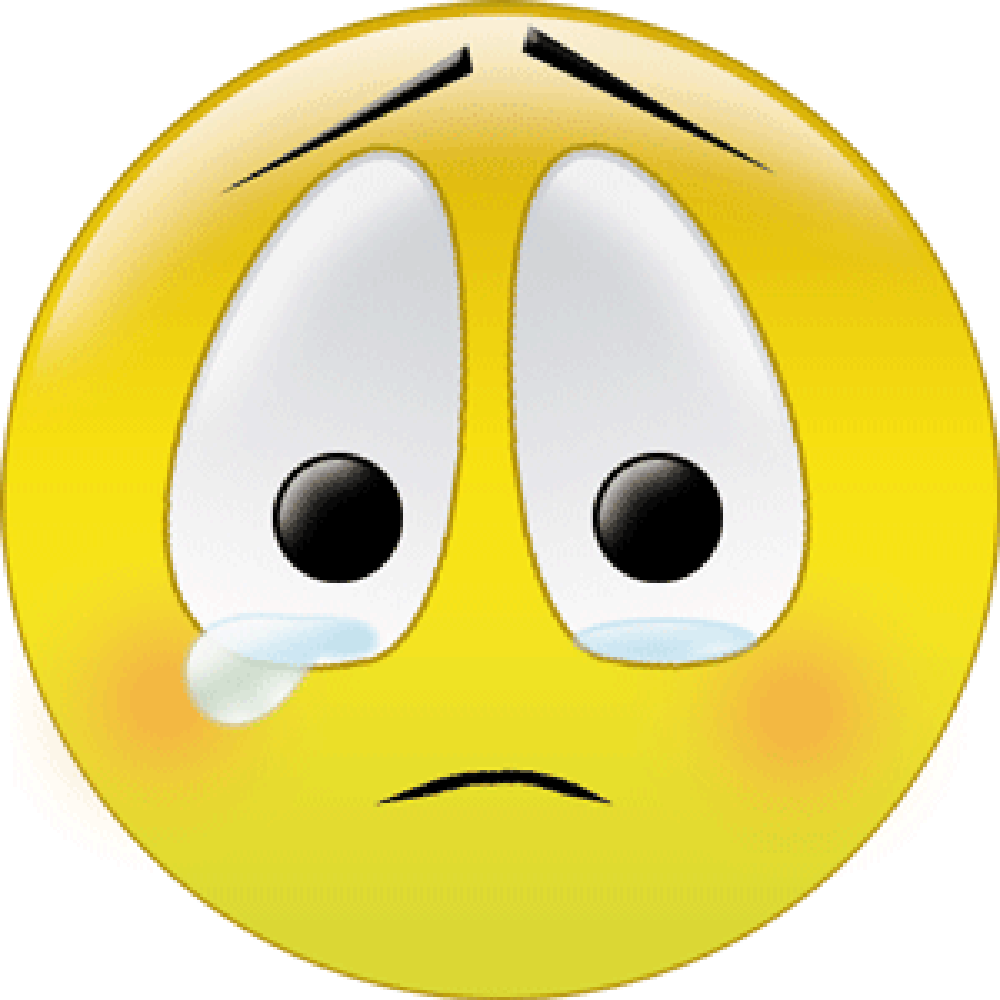 2)What is the most famous symbol of America?
The Statue of Liberty
The Hudson
The Chrysler
Help!!!
Well done!
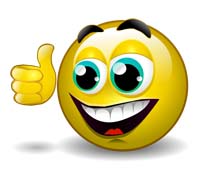 Wrong!
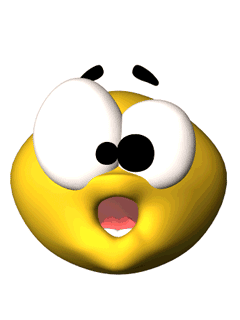 What is it?
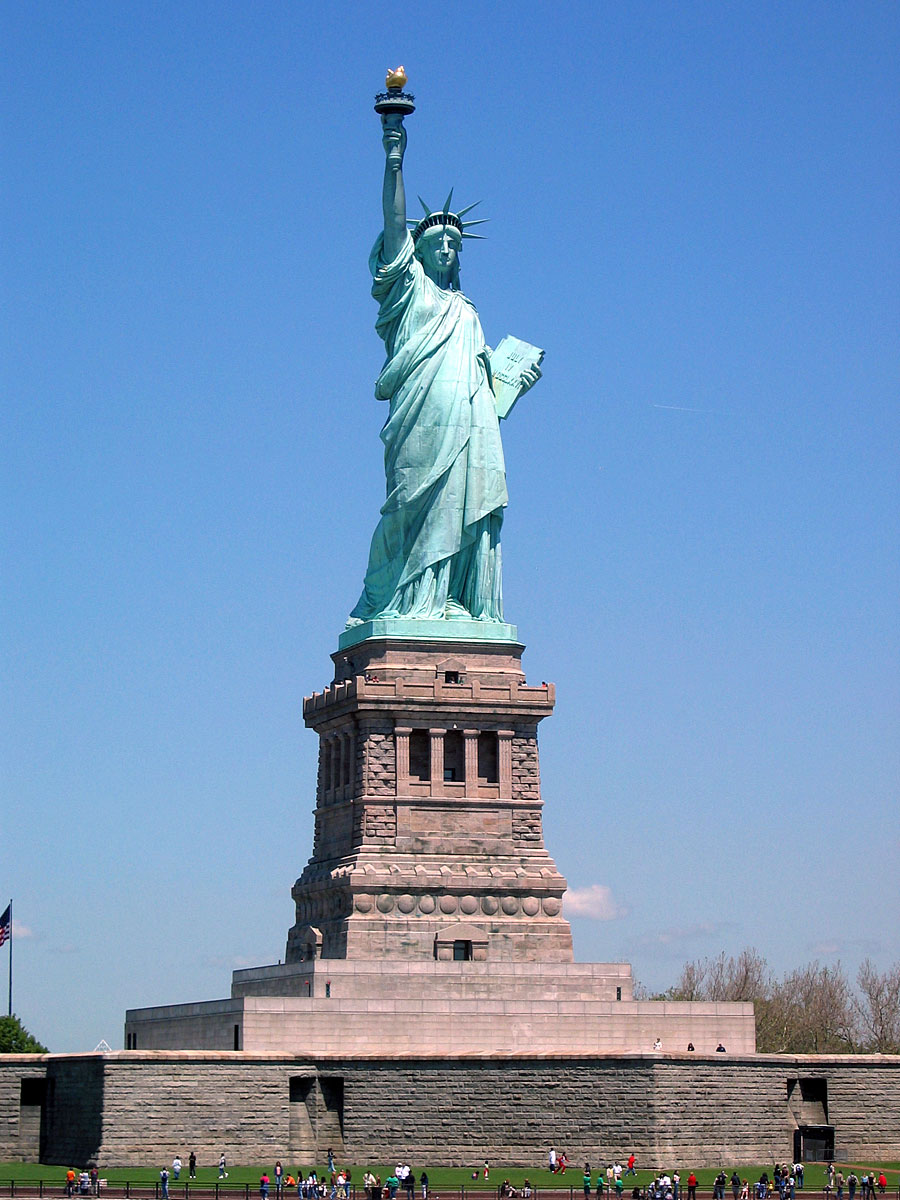 3) Where is New York?
on the River Thames
on the River Hudson
on the Potomac River
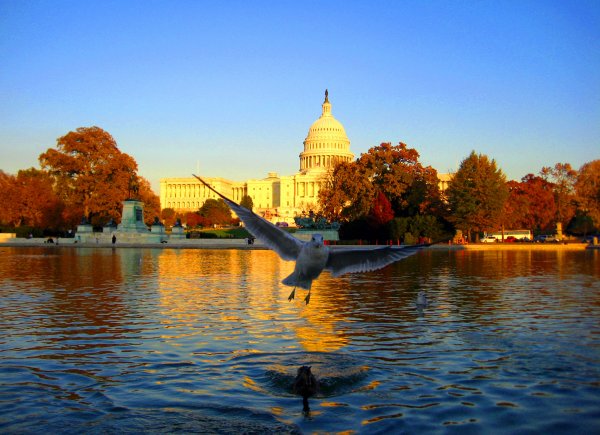 Well done!
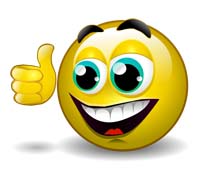 Wrong!
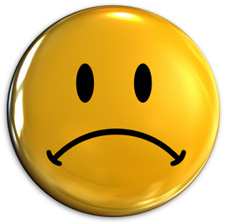 4)What building became the tallest skyscraper in New York in 2001?
Empire State Building
The Chrysler
The Rockefeller Center
Help!!!
Well done!
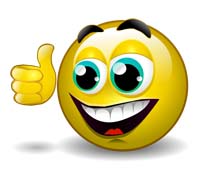 Try again!
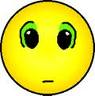 What is it?
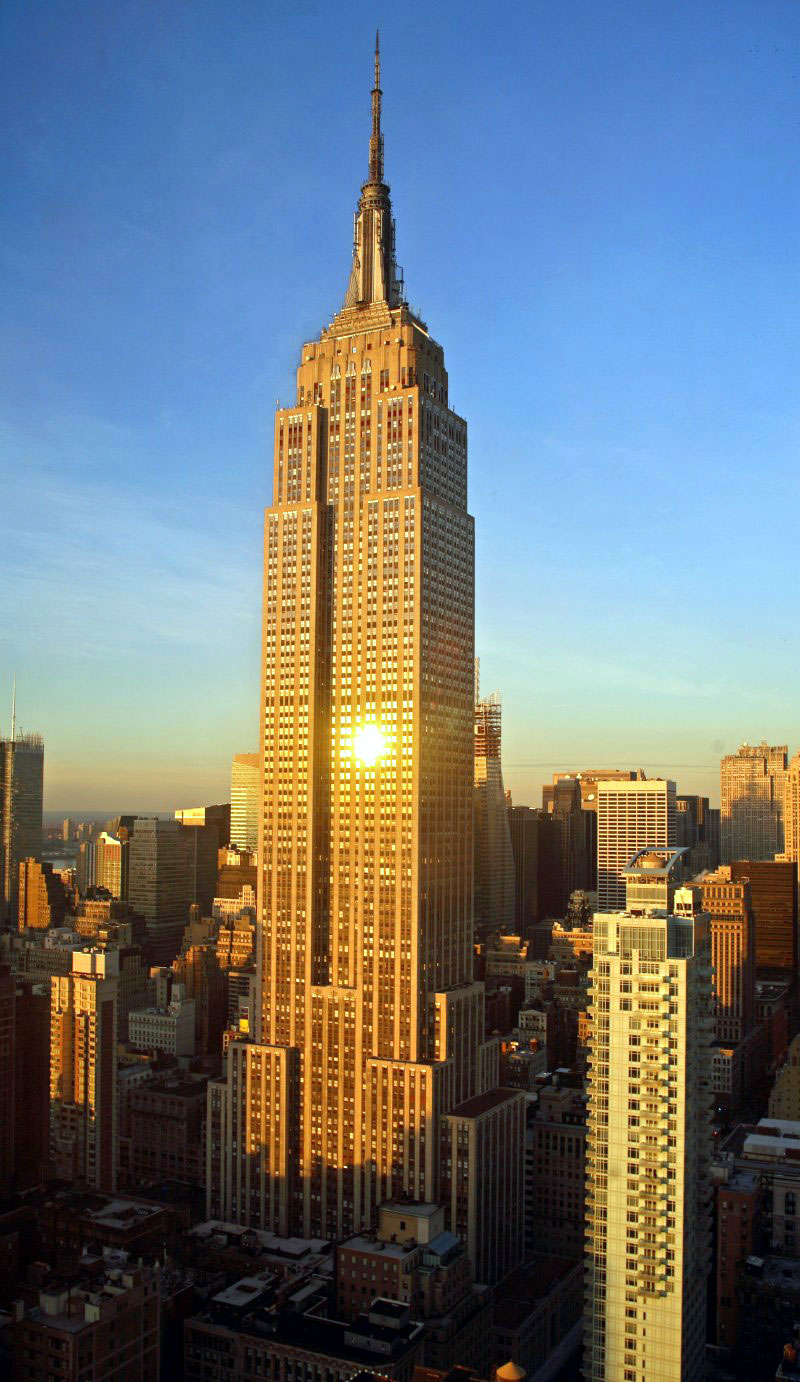 5) What is Rockefeller Center Famous for?
a) beautiful statues
b) Christmas trees
c) famous theatres
Help!!!
Well done!
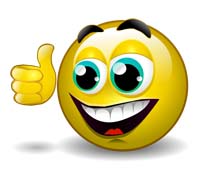 Try again!
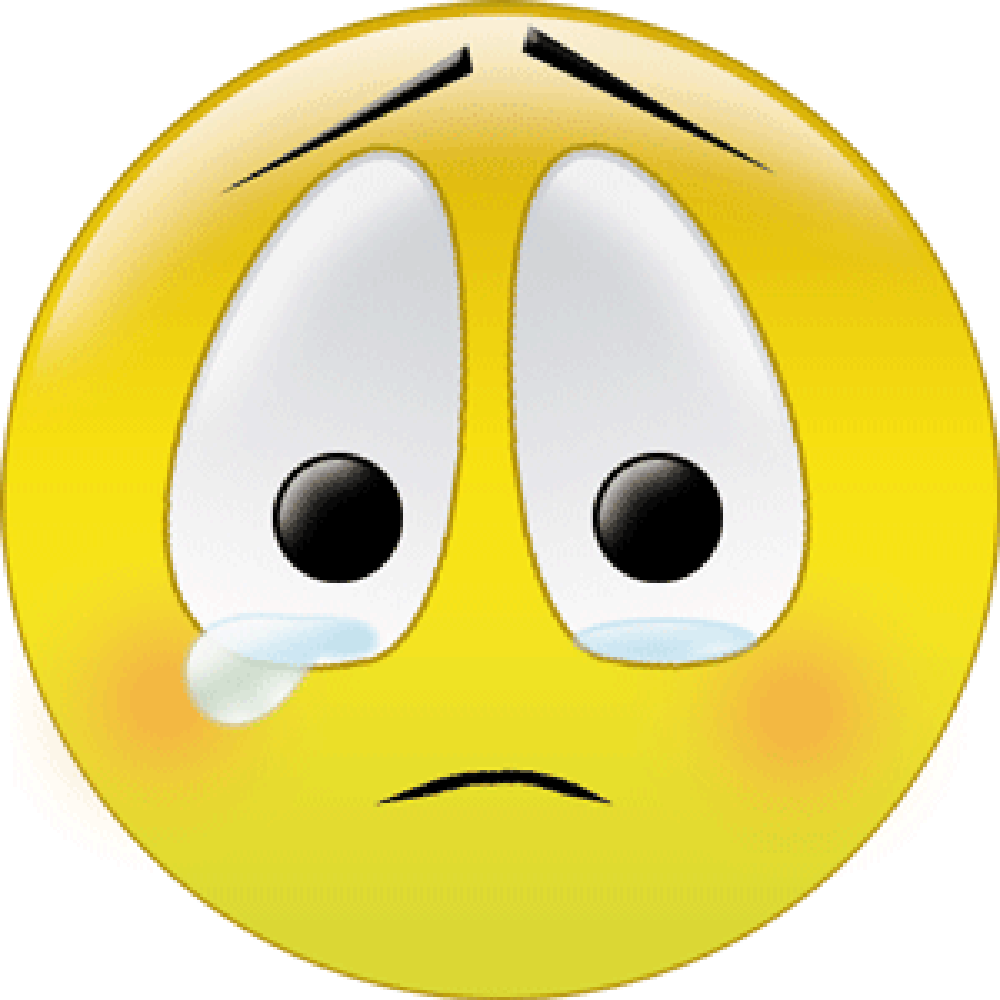 What is it?
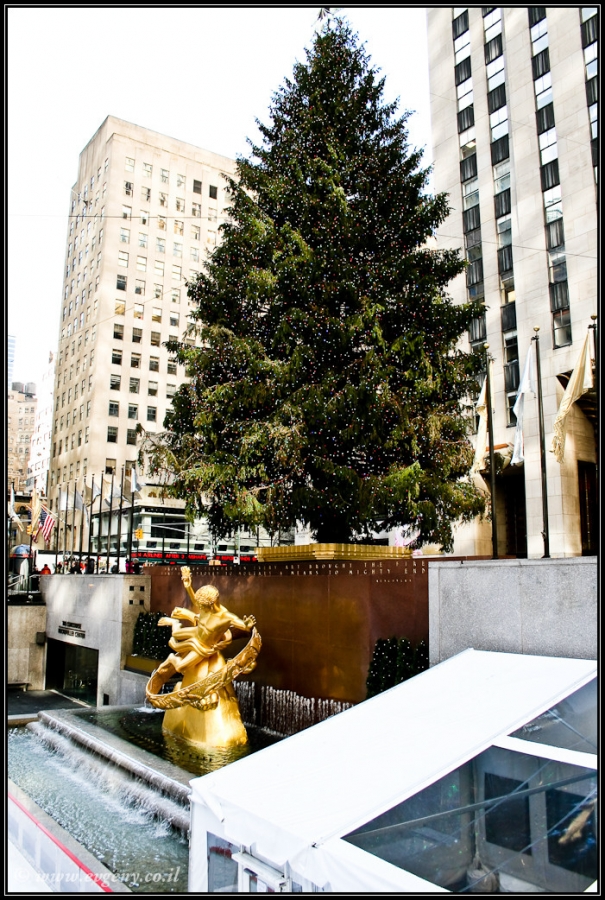 6) What is Broadway famous for?
shopping centers
cinemas
theatres
Help!!!
Well done!
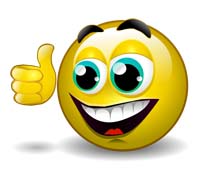 Wrong!
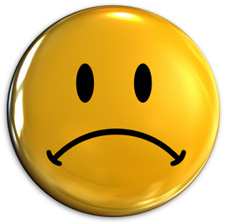 What is it?
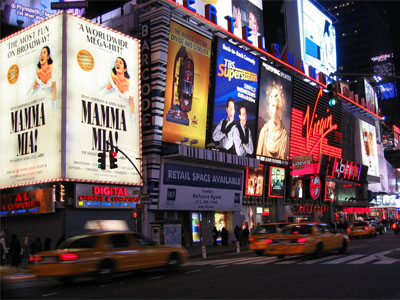 7) Who designed the Guggenheim Museum?
a) Frank Lloyd Wright
b) Oliver Cromwell
c)John D. Rockefeller
Help!!!
Well done!
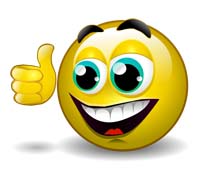 Wrong!
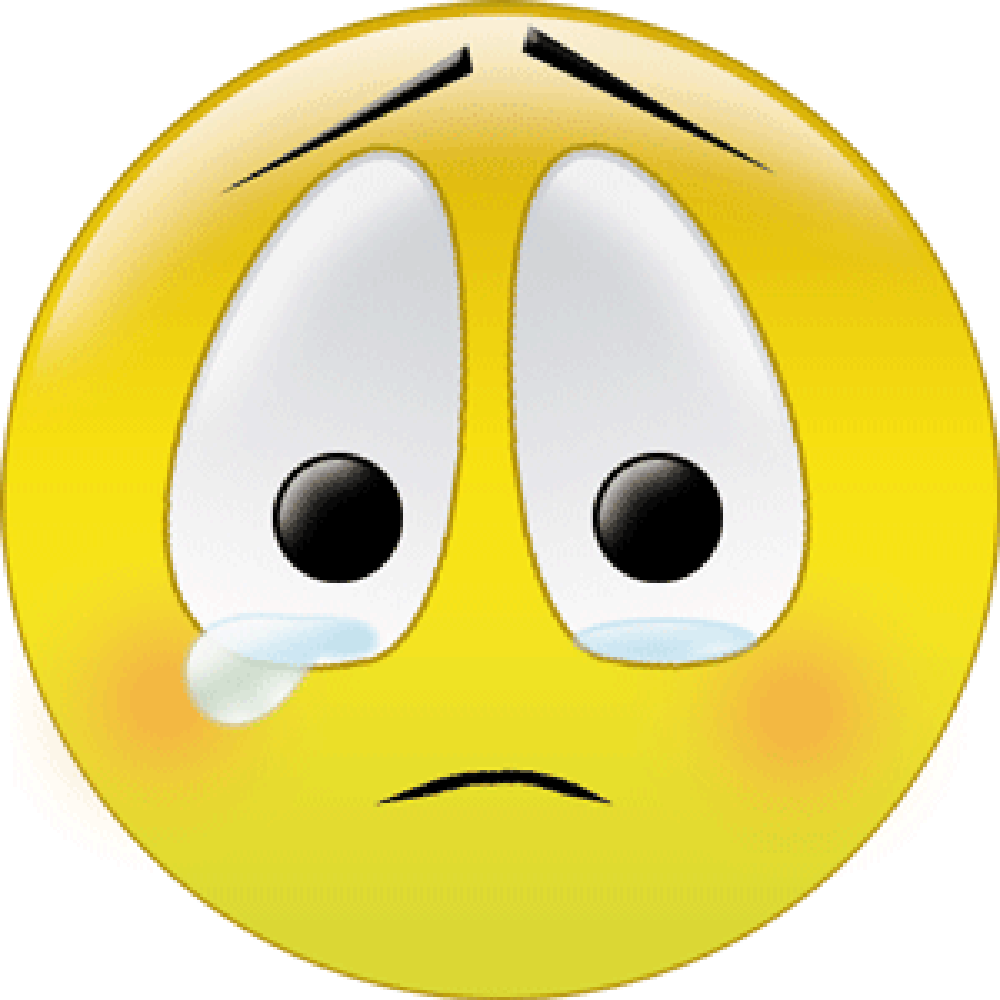 Who is it?
8)What is the heart of New York?
Brooklyn
Manhattan
Staten Island
Help!!!
Well done!
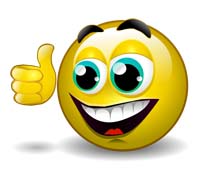 Wrong!
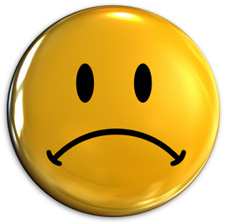 What is it?
9) Name 5 boroughs of New York
Manhattan
Brooklyn
Times Square
Nevada
Beverly Hills
Staten Island
the Bronx
Queens
10)What sights are in New York?
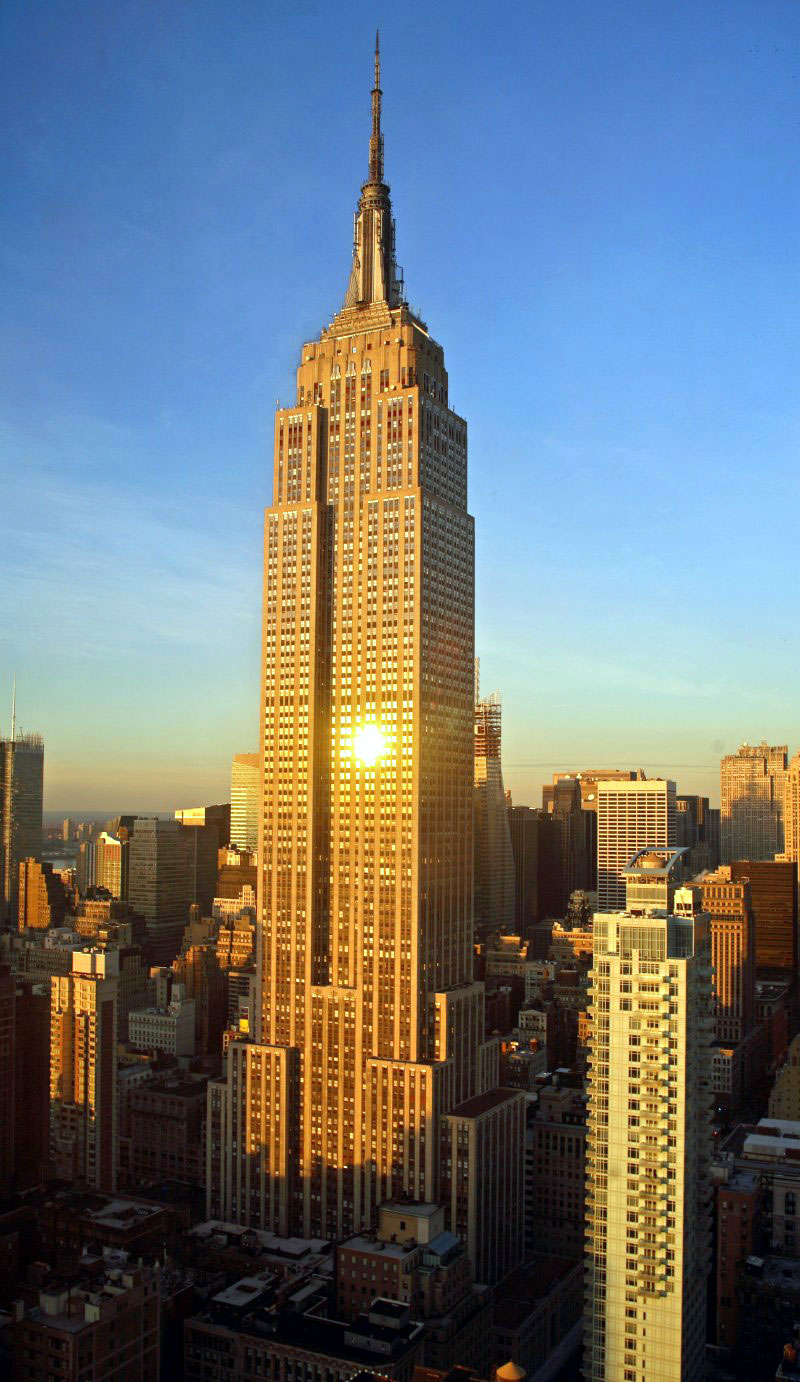 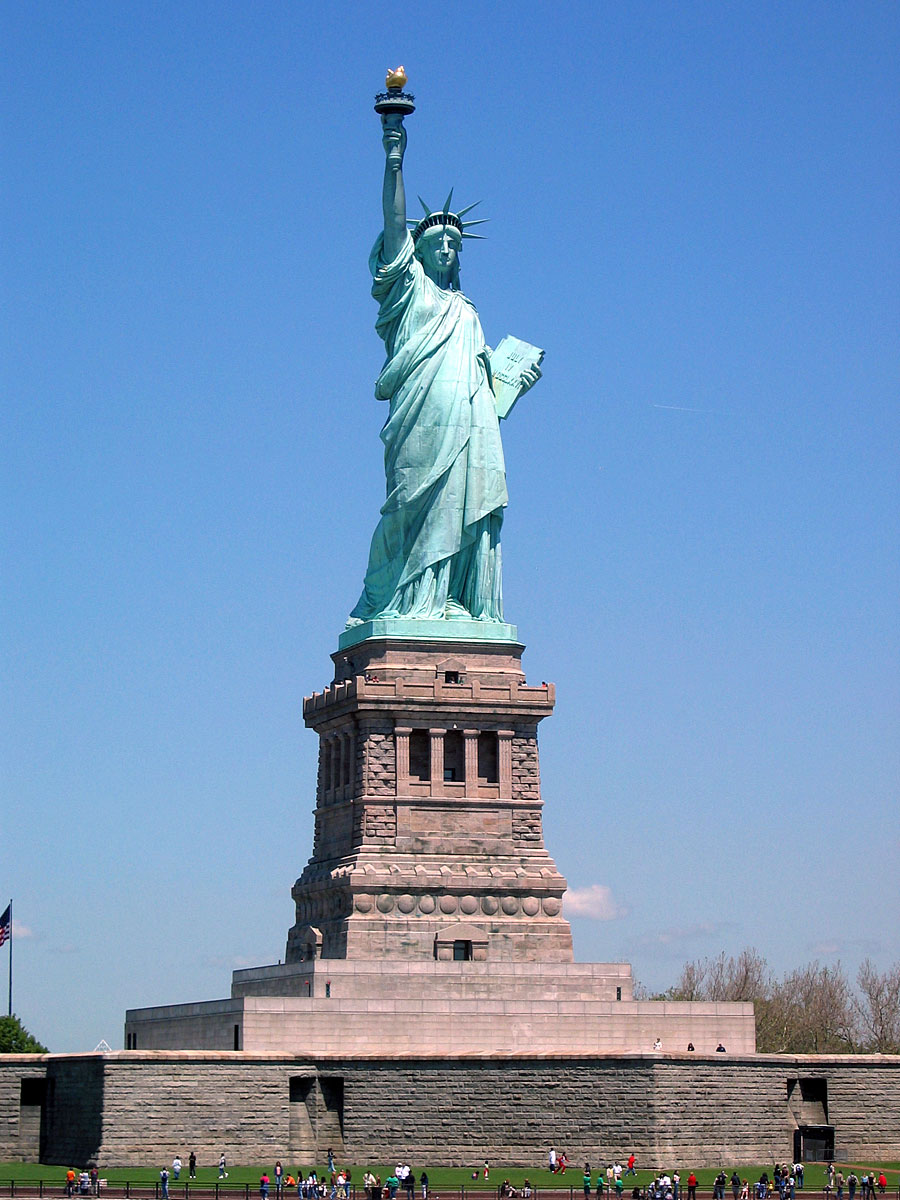 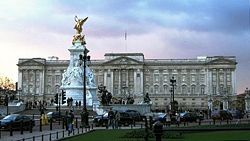 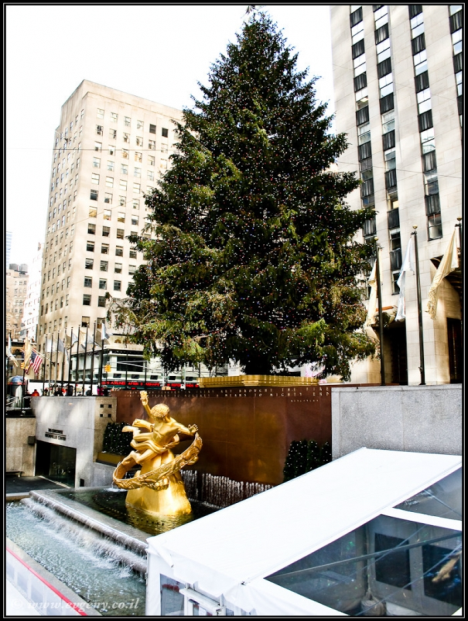 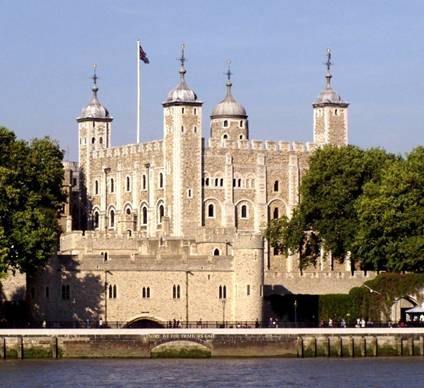 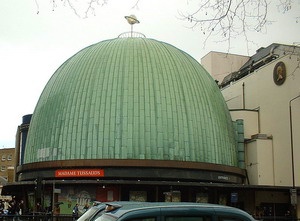 Your results
No mistakes -  «Excellent»

1-2 mistakes - «Very good»

3-4 mistakes - «Good»

5 -6 mistakes - « Satisfactory»

More than 6 mistakes - « Try again»
Список источников основного содержания
Кауфман К., Кауфман М.   УМК «Happy English. Ru » для 9 класса. – Титул, 2008
Источники изображений
http://www.newyorkinfo.ru/gallery/obshhie_vidy/foto_30.html
http://www.liveinternet
http://rusdatas.ru/publ/interesnoe_v_fotografijakh/bolshie_smajly
http://mysmiles.ru/index-20.php&usg
http://office.microsoft.com/ru-ru/training/CR010065457.aspx
http://www.orangesmile.com/destinations/new-york/index.htm
http://nickfriend.livejournal.com/
http://www.rudata.ru/wiki/
http://www.evgeny.co.il/foto/view-to-americ-rockefeller-center